单击此处
添加标题内容
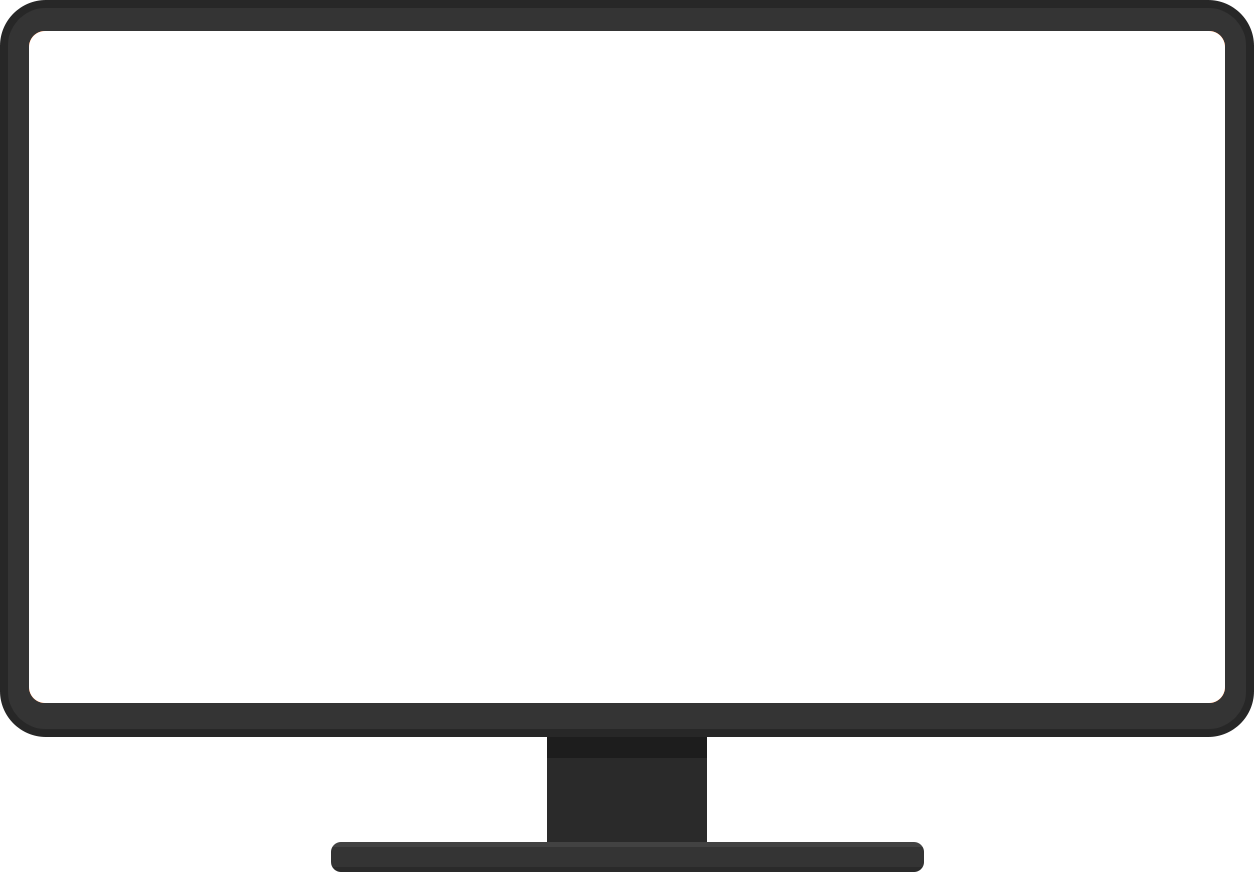 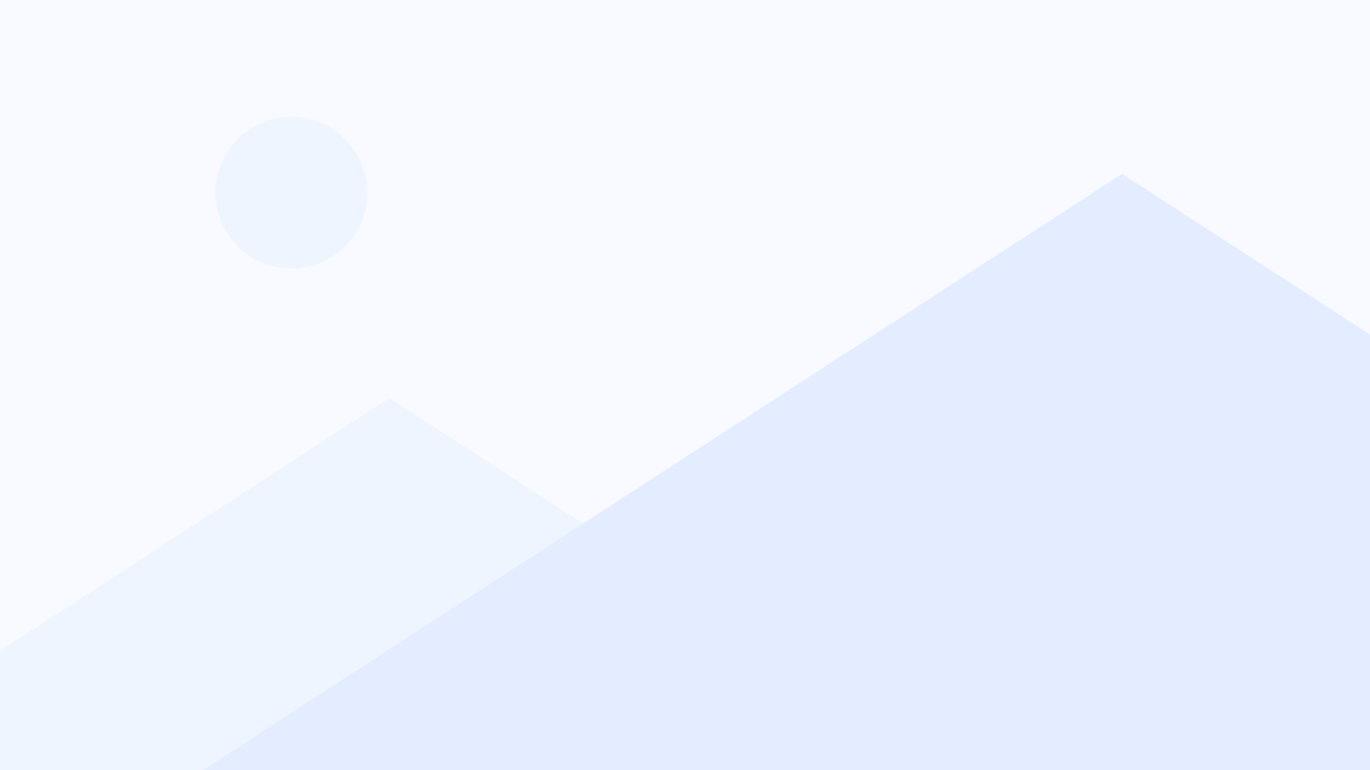 单击此处添加正文